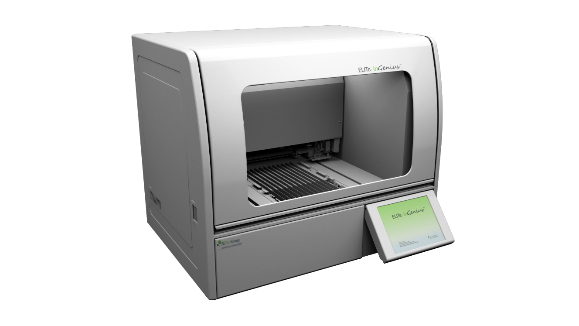 ELITe InGenius™ System
"Консолідувати складні потреби тестування MDX в одному простому і гнучкому рішенні"
ELITe InGenius™
Кваліфікація
ELITechGroup є провідним новатором в технології ПЛР і є глобальним постачальником рішень для MDХ (багатовимірні структурні дані)
Десятиліття досвіду розвитку хімії та реагентів
Власність передової технології MGB(білок, молекула зв'язуюча з малою борозною)
Широке і зростаюче CE IVD меню для молекулярної діагностики: моніторинг патогенних трансплантантів, інфекції пов`язанні з наданням медичної допомоги, тестування резистентності до антибіотиків, ХПСШ,  онкогематологія, інфекції дихальних шляхів, менінгіти, шлунково-кишкові інфекції, генетика
Майстерність кількісної ЗТ-ПЛР
Ексклюзивне партнерство з провідним світовим постачальником лабораторних приладів для екстракції нуклеїнових кислот
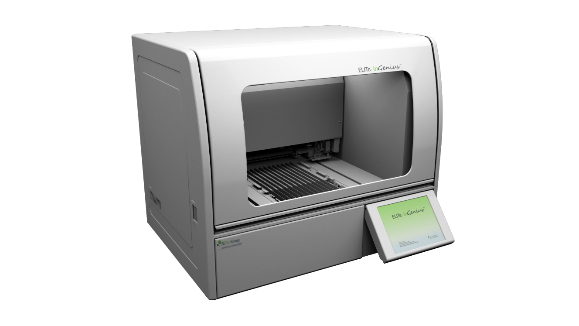 ELITe InGenius™
Введення системи
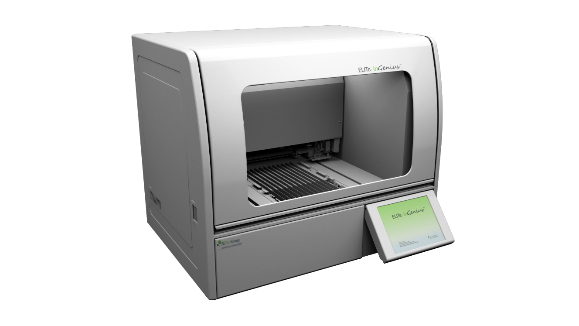 ELITe InGenius - це повністю автоматизоване рішення для вибірки з результату на основі касет з універсальним виділенням з декількома незалежними ПЛР в реальному часі, що дозволяє розробляти і запускати призначені для користувача панелі зі змішаними параметрами відповідно до вимог конкретної лабораторії.
  ELITe InGenius - це перше повністю автоматизоване рішення «зразок-результат», що пропонує комплексне кількісне меню для моніторингу трансплантації.
ELITe InGenius™
Переваги
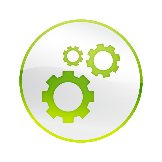 Повна АВТОМАТИЗАЦІЯ
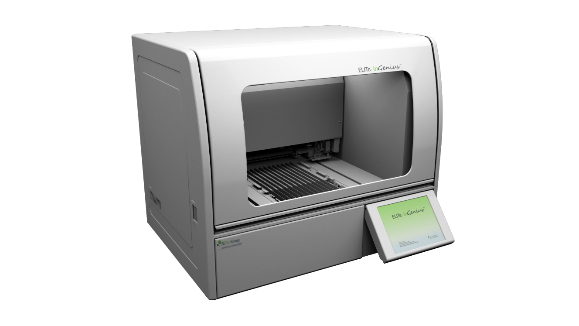 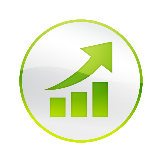 Ефективна продуктивність
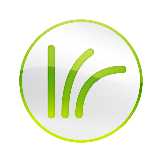 Неперевершена гнучкість
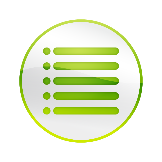 Необмежене МЕНЮ
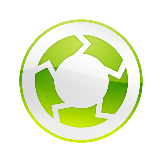 Спрощена робота
ELITe InGenius™
Переваги
Повна АВТОМАТИЗАЦІЯ
Настільне рішення, що об'єднує в одній платформі всі етапи молекулярної діагностики, автоматизоване виділення нуклеїнових кислот, ампліфікацію ЗТ- ПЛР (ЗТ-фермент, що каталізує синтез ДНК з використанням РНК як матриці. Називається так тому, що більшість процесів транскрипції в живих організмах відбуваються в іншому напрямку, а саме, з молекули ДНК синтезується РНК-транскрипт ) і аналіз результатів, здійснюється крок за кроком керований інтуїтивно зрозумілим інтерфейсом з сенсорним екраном
  Можливість завантаження первинної пробірки
  Скорочено час очікування до декількох хвилин
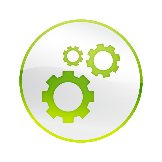 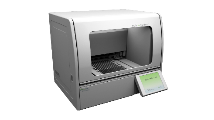 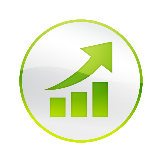 Ефективна продуктивність
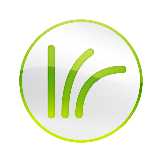 Неперевершена гнучкість
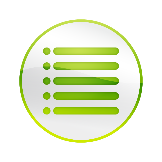 Необмежене МЕНЮ
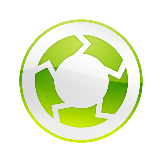 Спрощена робота
ELITe InGenius™
Переваги
Повна АВТОМАТИЗАЦІЯ
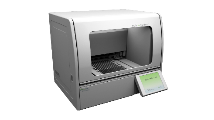 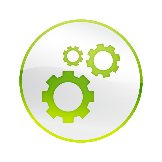 Ефективна продуктивність
Високий вихід екстракції навіть при невеликому обсязі зразка завдяки технології магнітних кульок в поєднанні з обробкою ультразвуком, термічною і хімічною обробкою зразків.
  Найкраще в своєму класі меню CE-IVD RT PCR на основі технології MGB для застосування якісного і кількісного досліджень
  Унітарний формат на основі касети, щоб гарантувати високу точність результату і контроль витрати реагенту.
Загальний час від результату виділення до аналізу результату, приблизно 2г.30 хвилин.
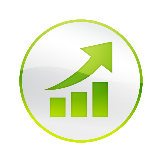 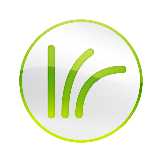 Неперевершена гнучкість
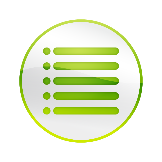 Необмежене МЕНЮ
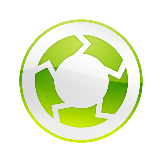 Спрощена робота
ELITe InGenius™
Переваги
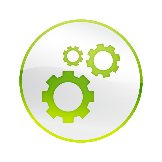 Повна АВТОМАТИЗАЦІЯ
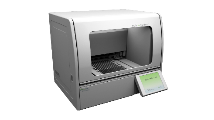 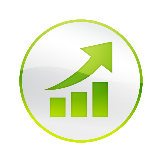 Ефективна продуктивність
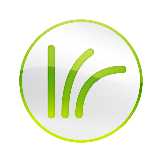 Неперевершена гнучкість
Від 1 до 12 зразків обробляються на паралельних доріжках для змішування будь-яких типів матриць, для одночасного виконання абсолютно різних теплових профілів і навіть різних хімічних процесів ПЛР.
  Можливість багаторазового і незалежного проведення ПЛР з одного виділенного зразка, що дозволяє лабораторії визначати індивідуальні панелі тестів, адаптовані до потреб кожного пацієнта
  Зберігання екстрагованної нуклеїнової кислоти для множинного ПЛР-тестування, повторного тестування або архівування
  Доступно декілька режимів роботи: тільки екстракція, тільки ампліфікація або екстракція, ампліфікація і аналіз результатів з можливістю дослідження кривої плавлення
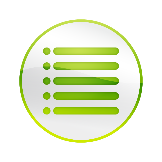 Необмежене МЕНЮ
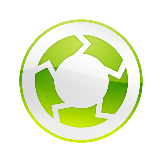 Спрощена робота
ELITe InGenius™
Переваги
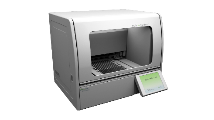 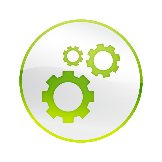 Повна АВТОМАТИЗАЦІЯ
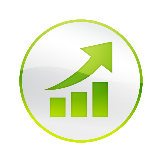 Ефективна ПРОДУКТИВНІСТЬ
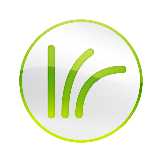 Неперевершена ГНУЧКІСТЬ
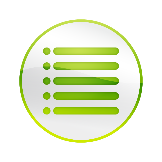 Необмежене МЕНЮ
Перше рішення про вибір з результатом - всебічне меню, присвячене моніторингу збудника трансплантатів
Змішувати і поєднувати в рамках одного і того ж циклу CE-IVD-аналізів, лабораторно розроблених аналізів або будь-яких інших аналізів, що представляють інтерес, просто на вимогу
 Персоналізоване меню можна створити, зберігаючи панель тестів
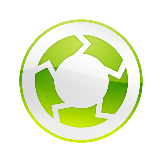 Спрощений РОБОЧИЙ ПОТІК
ELITe InGenius™
Переваги
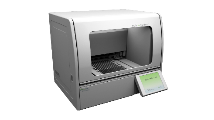 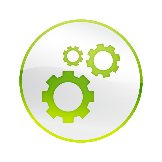 Повна АВТОМАТИЗАЦІЯ
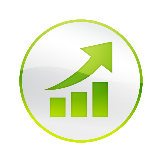 Ефективна ПРОДУКТИВНІСТЬ
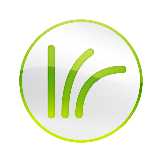 Неперевершена ГНУЧКІСТЬ
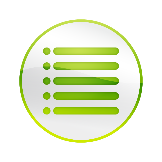 Необмежене МЕНЮ
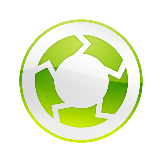 Спрощений РОБОЧИЙ ПОТІК
Змішані зразки різних матриць
  ELITe InGenius SP 200 і ПЛР-касета
  ЗТ- ПЛР реагенти: змішані параметри
Попередньо запрограмовані аналізи для кожного зразка
  Множинна ПЛР від одного зразка
  Програмування тесту довільного доступу
Walk-away (повна автоматизація)
Гнучкий режим: витяг і / або посилення і виявлення, з можливістю кривої плавлення, автоматизовані
Затвердити результат
Роздрукувати звіт
Завантажити дані в LIS
ELITe InGenius™
Просте завантаження зразків
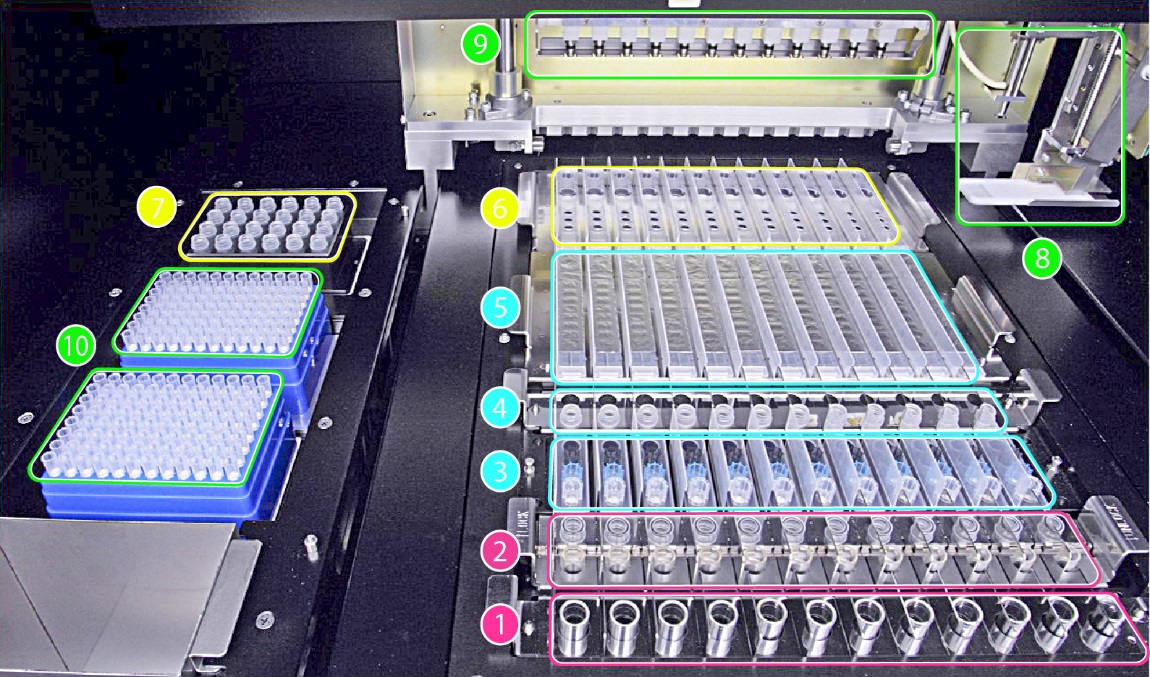 Завантаження зразка
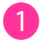 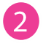 Базові приготування
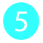 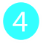 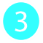 ЗT-ПЛР-ампліфікація
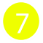 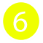 Дозування зразка і реагенту
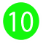 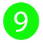 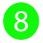 Від 1 до 12 зразків обробляються самостійно навіть з різними видами матриць
 Простежування зразків за допомогою сканування штрих-коду
 Великий валідований діапазон матриць: цільна кров, плазма, сироватка крові, спинномозкова рідина, тампон для носа, тампон для горла, мазок прямої кишки, сеча та стул, які можна обробляти під час того ж циклу
 Стійка 1: Пряме завантаження первинної пробірки в стійку для зразків
 Стійка 2: стійка для ультразвукової обробки та / або вторинна стійка для пробірок
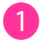 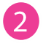 ELITe InGenius™
Універсальна пробопідготовка
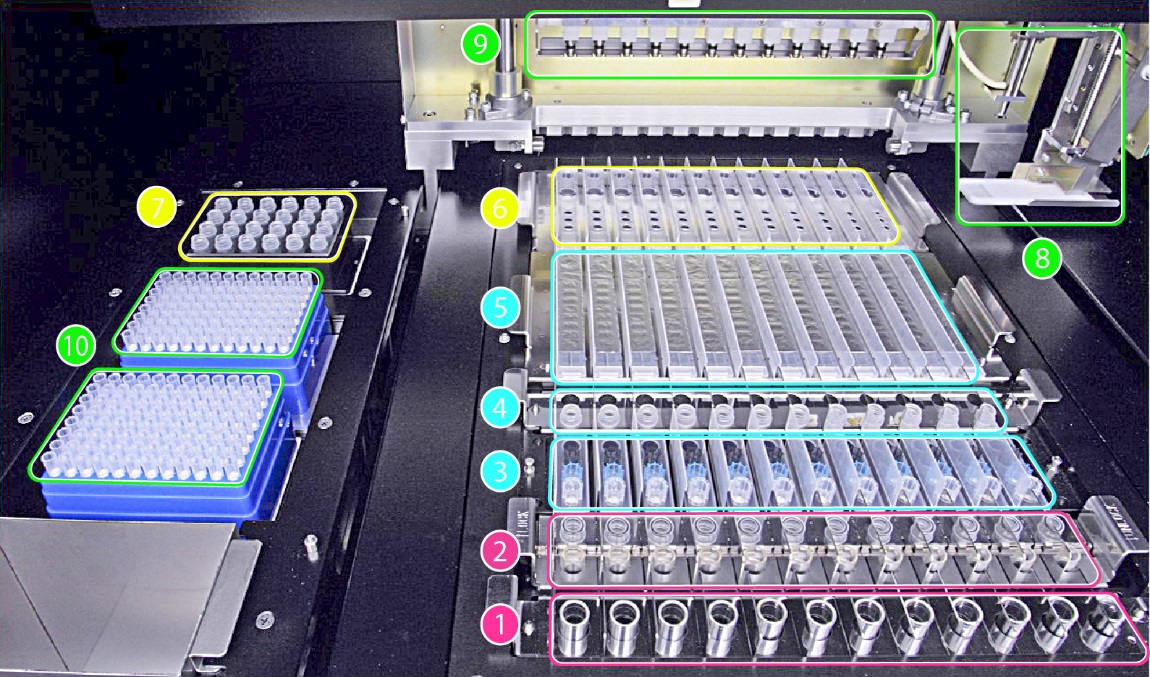 Вбудована касета з наконечниками: наконечники для проколювання і розкапування
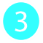 Пробірка для зберігання нуклеїнових кислот
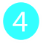 Картридж для виділень
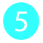 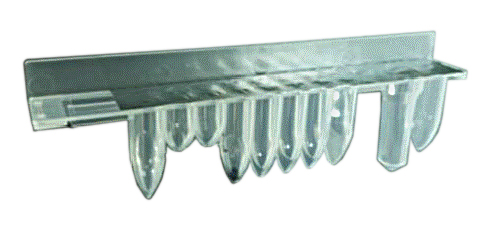 12 незалежних позицій виділення
 Готові до використання попередньо наповнені унітарні картриджі з 
усіма екстракційними реактивами
 Позитивна ідентифікація картриджа: 2D штрих-код та інтегрований зчитувач
 Ефективне виділення: Технологія Magtration® (магнітні кульки)
 Універсальна екстракція: геномна ДНК, вірусна та бактеріальна ДНК / РНК
Високий вихід навіть при малому зразку 200 мкл
 Короткий час обороту: 27 хв
 Виділенні NA, що залишилися, йдуть для додаткового тестування або архівування
 Одне посилання: ELITe InGenius SP 200
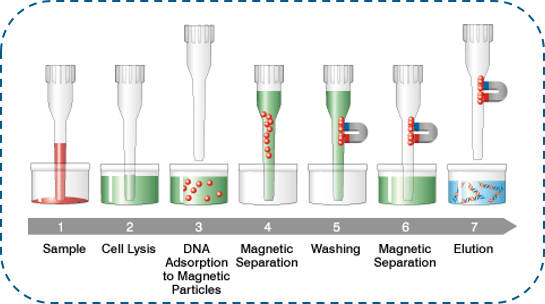 ELITe InGenius™
ПЛР-ампліфікація в реальному часі
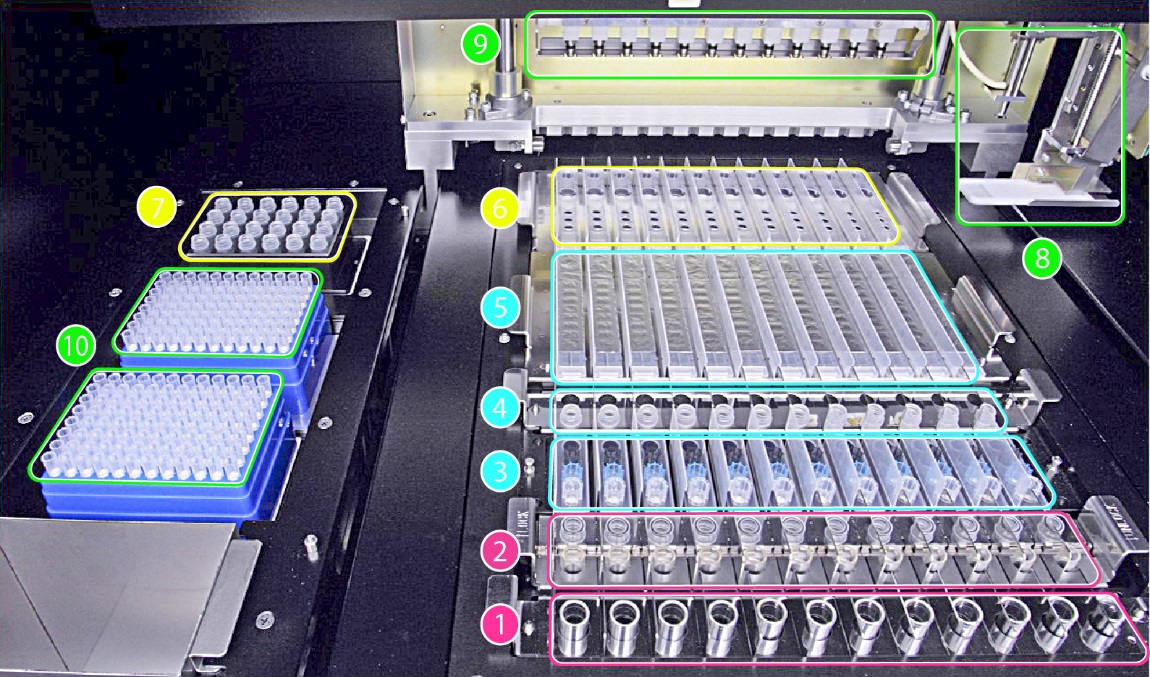 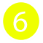 ПЛР-касета ELITe InGenius : універсальний сосуд для ПЛР з функцією автоматичного закупорювання









 Область управління реагентами для зберігання реагентів ЗТ-ПЛР в монореагентному форматі і внутрішнього контролю
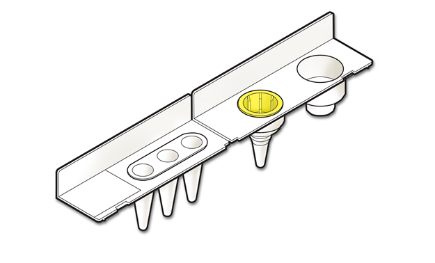 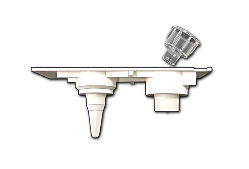 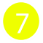 12 модулів ПЛР з незалежним контролем для одночасного проведення різних аналізів ПЛР
 Можливість мультиплексування з 6-оптичними каналами на модуль і аналіз кривої плавлення
 Кілька тестів ПЛР паралельно з одного витягнутого зразка
 Відкритий розчин, сумісний з декількома хімічними препаратами, включаючи ELITe MGB®, Taqman, Scorpion, Sybergreen
 Можливість для користувача меню, включаючи CE-IVD, лабораторно розроблені тести або будь-які інші тести, що представляють інтерес
 Загальний обсяг реакції ЗТ-ПЛР: від 20 до 50 мкл
 Час обороту: 65 хвилин з реагентами ELITe MGB®
 Програмування тесту довільного доступу і пакетна обробка зразків
ELITe InGenius™
Практичний аналіз 1
2 пацієнта з підозрою на вірусний менінгіт - зразок CSF, перевірений за допомогою аналізів EN, HSV1, HSV2, VZV ELITe MGB
 1 пацієнт перевірений на респіраторну інфекцію –БАЛ зразок тестував триплексний аналіз - LDTests
 1 пацієнт після трансплантації перевіряли на CМV, EBV (цільна кров) та BKV (сеча) - аналіз ELITe MGB
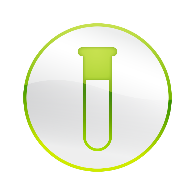 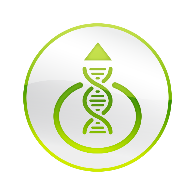 Перший пробіг
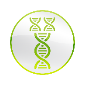 ELITe InGenius™
Практичний аналіз 1
2 пацієнта з підозрою на вірусний менінгіт - зразок CSF, перевірений за допомогою аналізів EN, HSV1, HSV2, VZV ELITe MGB
 1 пацієнт перевірений на респіраторну інфекцію - БАЛ зразок тестував триплексний аналіз - LDTests
 1 пацієнт після трансплантації перевіряли на CМV, EBV (цільна кров) та BKV (сеча) - аналіз ELITe MGB
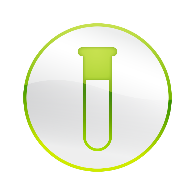 1 вторинна пробірка - CSF
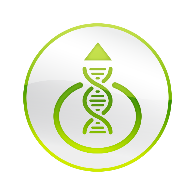 Перший пробіг
1 універсальне виділення
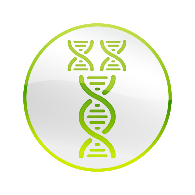 ELITe InGenius™
Практичний аналіз 1
2 пацієнта з підозрою на вірусний менінгіт - зразок CSF, перевірений за допомогою аналізів EN, HSV1, HSV2, VZV ELITe MGB
 1 пацієнт перевірений на респіраторну інфекцію - БАЛ зразок тестував триплексний аналіз - LDTests
 1 пацієнт після трансплантації перевіряли на CМV, EBV (цільна кров) та BKV (сеча) - аналіз ELITe MGB
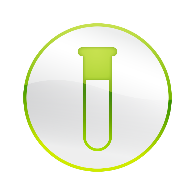 1 вторинна пробірка - CSF
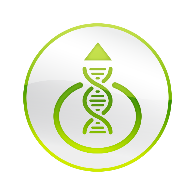 Перший пробіг
1 універсальне виділення
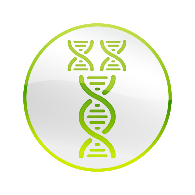 4 множинні ПЛР: EN, HSV1, HSV2, VZV
INTERNAL USE
ELITe InGenius™
Практичний аналіз 1
2 пацієнта з підозрою на вірусний менінгіт - зразок CSF, перевірений за допомогою аналізів EN, HSV1, HSV2, VZV ELITe MGB
 1 пацієнт перевірений на респіраторну інфекцію - БАЛ зразок тестував триплексний аналіз - LDTests
 1 пацієнт після трансплантації перевіряли на CМV, EBV (цільна кров) та BKV (сеча) - аналіз ELITe MGB
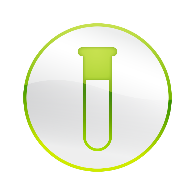 2 вторинні пробірки - CSF
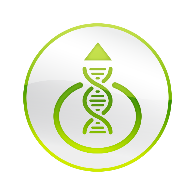 Перший пробіг
2 універсальних виділення
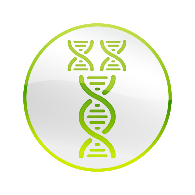 2x4 множинні ПЛР (мультиплекс): EN, HSV1, HSV2, VZV
ELITe InGenius™
Практичний аналіз 1
2 пацієнта з підозрою на вірусний менінгіт - зразок CSF, перевірений за допомогою аналізів EN, HSV1, HSV2, VZV ELITe MGB
 1 пацієнт перевірений на респіраторну інфекцію - БАЛ зразок тестував триплексний аналіз - LDTests
 1 пацієнт після трансплантації перевіряли на CМV, EBV (цільна кров) та BKV (сеча) - аналіз ELITe MGB
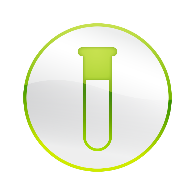 2 вторинні  пробірки - CSF
 1 вторинна пробірка - БАЛ
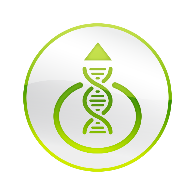 Перший пробіг
3  універсальних виділення
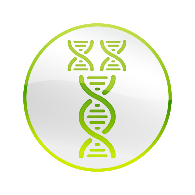 2x4 множинні ПЛР (мультиплекс): EN, HSV1, HSV2, VZV
1 ПЛР у мултиплексі: FluA, FluB, RSV
INTERNAL USE
ELITe InGenius™
Практичний аналіз 1
2 пацієнта з підозрою на вірусний менінгіт - зразок CSF, перевірений за допомогою аналізів EN, HSV1, HSV2, VZV ELITe MGB
 1 пацієнт перевірений на респіраторну інфекцію - БАЛ зразок тестував триплексний аналіз - LDTests
 1 пацієнт після трансплантації перевіряли на CМV, EBV (цільна кров) та BKV (сеча) - аналіз ELITe MGB
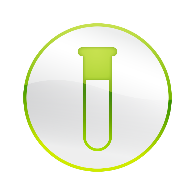 2 вторинні пробірки - CSF
1 вторинна пробірка - БАЛ
1 вторинна пробірка - WB
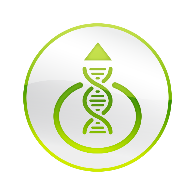 Перший пробіг
4 універсальних виділення
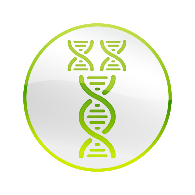 2x4 множинні ПЛР (мульти): EN, HSV1, HSV2, VZV
1 ПЛР у мултиплексі: FluA, FluB, RSV
1 множинна ПЛР (мульти): EBV, CMV
ELITe InGenius™
Практичний аналіз 1
2 пацієнта з підозрою на вірусний менінгіт - зразок CSF, перевірений за допомогою аналізів EN, HSV1, HSV2, VZV ELITe MGB
 1 пацієнт перевірений на респіраторну інфекцію - БАЛ зразок тестував триплексний аналіз - LDTests
 1 пацієнт після трансплантації перевіряли на CМV, EBV (цільна кров) та BKV (сеча) - аналіз ELITe MGB
2 вторинні пробірки - CSF
1 вторинна пробірка - БАЛ
1 вторинна пробірка - WB
1 вторинна пробірка - urine
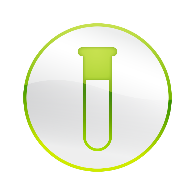 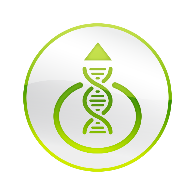 Перший пробіг
5 універсальних виділення
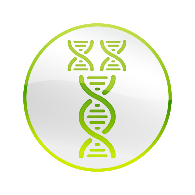 2x4 множинні ПЛР (мульти): EN, HSV1, HSV2, VZV
1 ПЛР у мултиплексі: FluA, FluB, RSV
1 множинна ПЛР (мульти): EBV, CMV
1 ПЛР: BKV
INTERNAL USE
ELITe InGenius™
Практичний аналіз 1
2 пацієнта з підозрою на вірусний менінгіт - зразок CSF, перевірений за допомогою аналізів EN, HSV1, HSV2, VZV ELITe MGB
 1 пацієнт перевірений на респіраторну інфекцію - БАЛ зразок тестував триплексний аналіз - LDTests
 1 пацієнт після трансплантації перевіряли на CМV, EBV (цільна кров) та BKV (сеча) - аналіз ELITe MGB
2 вторинні пробірки - CSF
1 вторинна пробірка - БАЛ
1 вторинна пробірка - WB
1 вторинна пробірка - urine
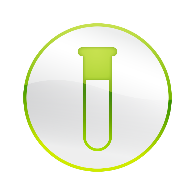 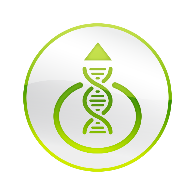 Перший пробіг
5 універсальних виділення
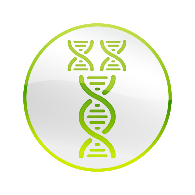 2x4 множинні ПЛР (мульти): EN, HSV1, HSV2, VZV
1 ПЛР у мултиплексі: FluA, FluB, RSV
1 множинна ПЛР (мульти): EBV, CMV
1 ПЛР: BKV + IC
Час до видачі результатів близько 2г.30хв.
  Час роботи скорочено до кількох хвилин на зразок
  12 ЗТ-ПЛР-реакцій, включаючи одиничний і мультиплексний аналізи, 10 різних параметрів, 4 різних матриці, протестованих в одному унікальному робочому процесі
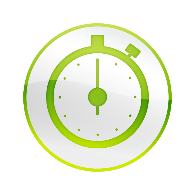 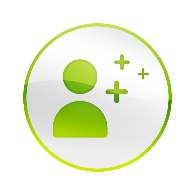 ELITe InGenius™
Практичний аналіз 2
12 пацієнтів після трансплантації нирки - зразки плазми - повинні бути перевірені на CMV, EBV і BKV
  36 аналізів для виконання
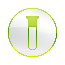 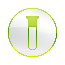 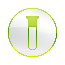 1 виконання       150 хв.
4 пацієнта-плазма
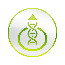 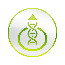 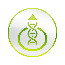 4 пацієта
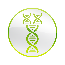 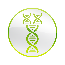 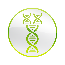 4 виділення
4 виділення
4 мульти-ПЛР CMV, EBV, BK
4 мульти-ПЛР CMV, EBV, BK
2 виконання 150 хв.
Повний робочий процес
4 пацієнта
3 виконання 150 хв.
4 виділення
4 мульти-ПЛР CMV, EBV, BK
36 реакцій аналізів, перші зразки пацієнта приблизно через 2 год. 30 хв.
Протокол орієнтований на час перших результатів
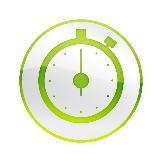 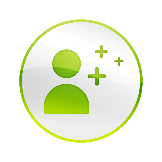 ELITe InGenius™
Практичний аналіз 2
12 пацієнтів після трансплантації нирки - зразки плазми - повинні бути перевірені на CMV, EBV і BKV
  36 аналізів для виконання
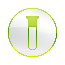 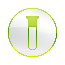 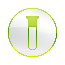 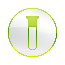 12  пацієнта-плазма
4 пацієнта-плазма
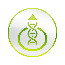 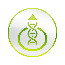 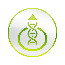 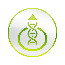 4 пацієнта
1 виконання 150 хв.
1 виконання 150 хв.
12 виділення
4  виділення
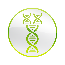 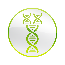 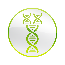 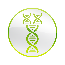 4  виділення
12 ПЛР CMV
4 ПЛР CMV, EBV, BK
4 ПЛР CMV, EBV, BK
2 виконання 150 хв.
2 виконання 150 хв.
Повний робочий процес
12 ПЛР EBV
Пакетний робочий процес
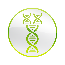 4 пацієнта
3 виконання 150 хв.
3 виконання 150 хв.
4  виділення
12 ПЛР BKV
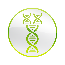 4 ПЛР CMV, EBV, BK
36 реакцій приблизно 8 год., Перші зразки пацієнта приблизно через 2 год. 30 хв.
 Протокол орієнтований на час перших результатів
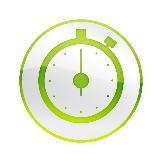 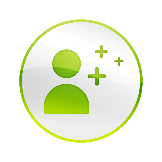 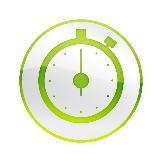 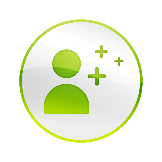 36 реакцій приблизно 6 год.
 Протокол орієнтований на час перших результатів
ELITe InGenius
Переваги роботи ELITe InGenius
Quality of Results - Scientific Posters
21 науковий плакат - CE-IVD
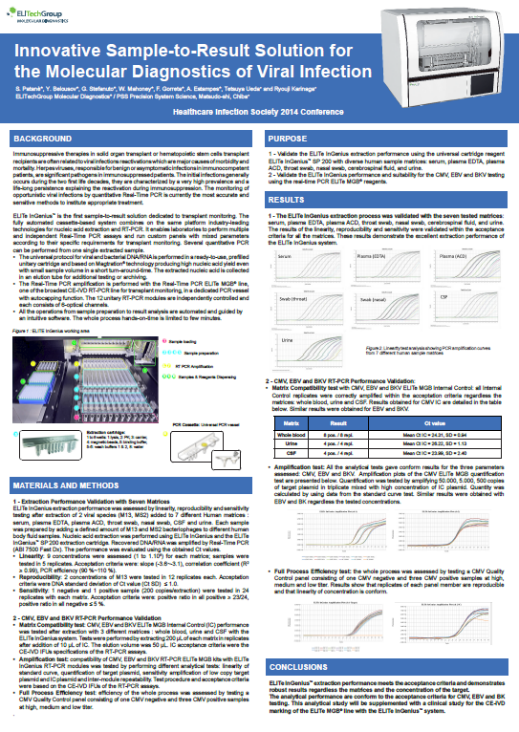 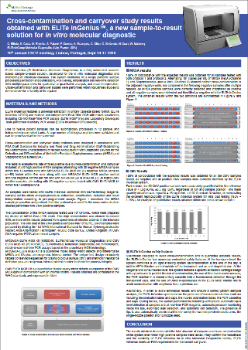 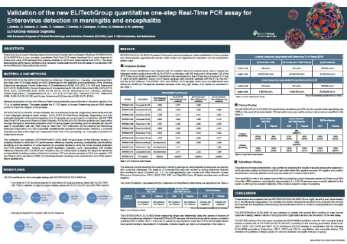 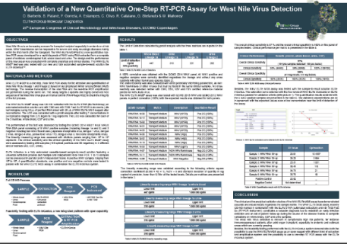 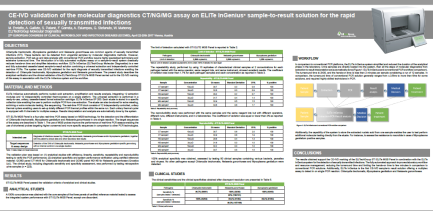 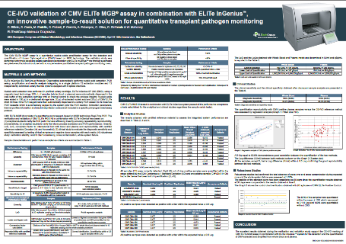 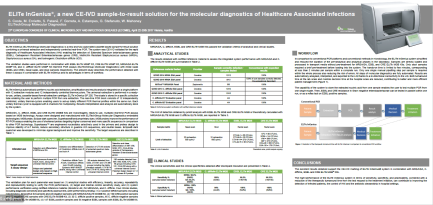 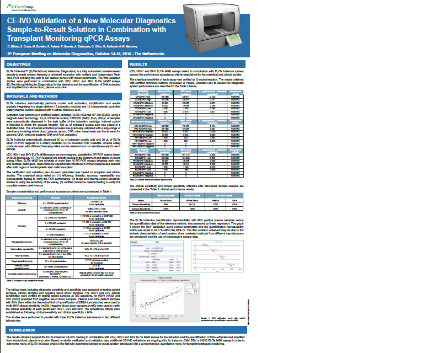 R&D DATA
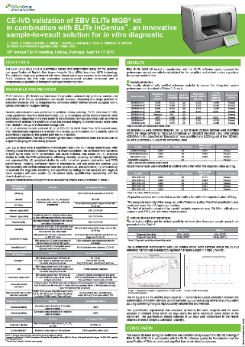 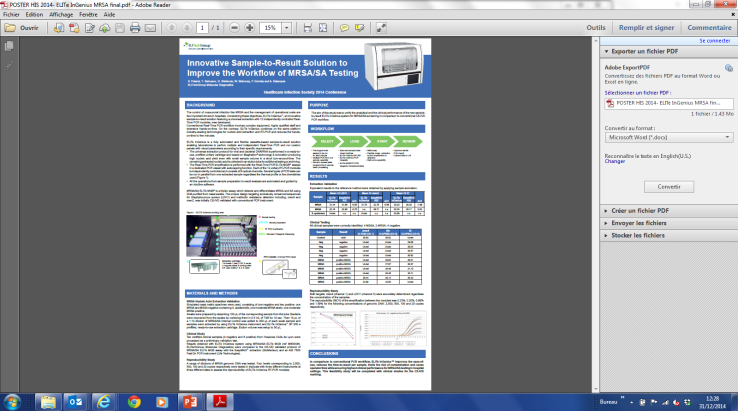 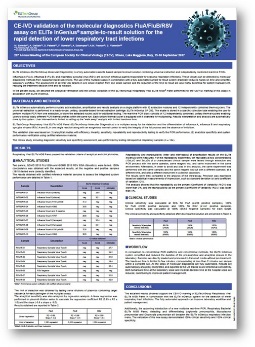 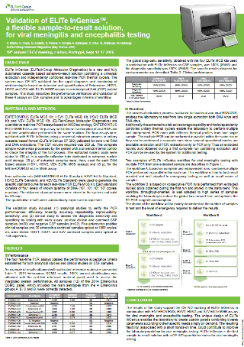 Quality of Results - Scientific Posters
21 науковий плакат - CE-IVD
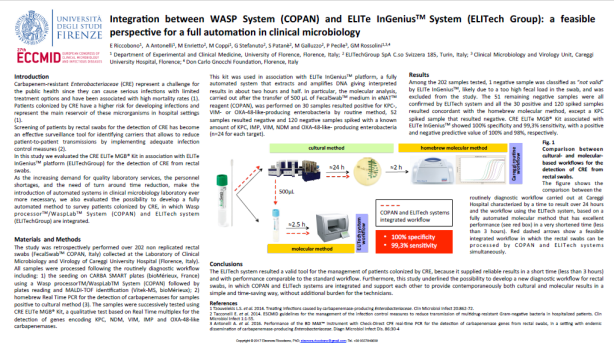 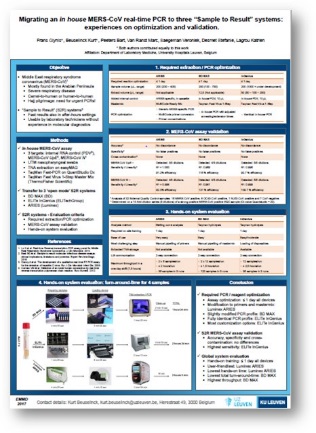 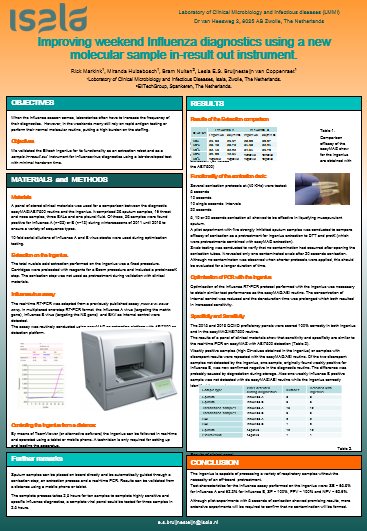 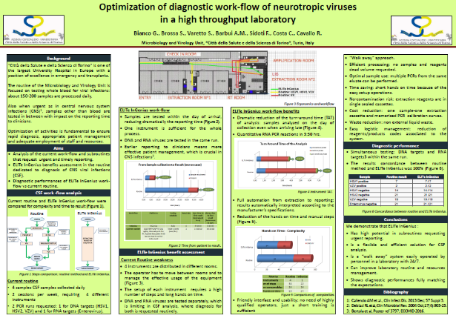 Customer DATA
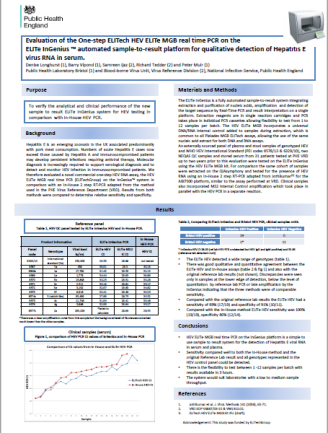 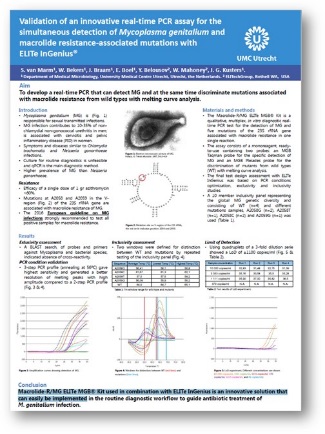 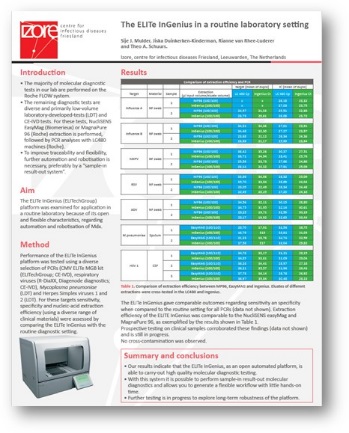 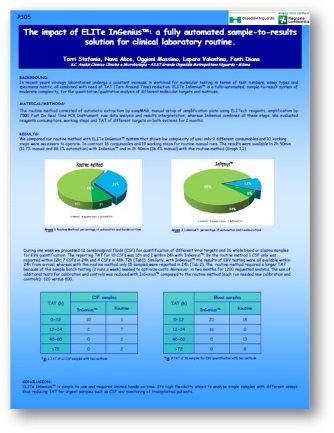 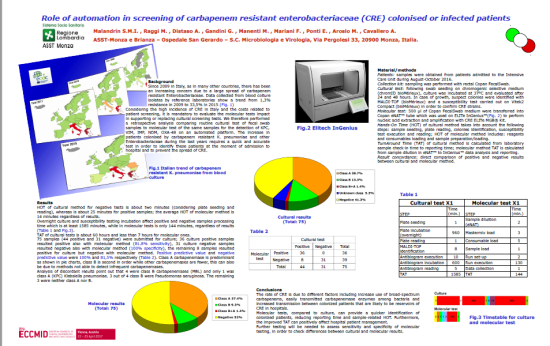 ELITe InGenius™
18 наукових плакатів - клієнти з США
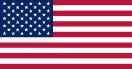 дані клієнтів
INTERNAL USE
ELITe InGenius™
18 наукових плакатів - клієнти з США
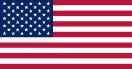 дані клієнтів
INTERNAL USE
ELITe InGenius™
Велика панель перевірки матриці
Повна ELITe InGenius валідація ефективності вилучення на великій панелі матриць для моніторингу пересадки
ELITe InGenius був підтверджений за допомогою ELITe InGenius SP 200 для виділення нуклеїнової кислоти і аналізу ELITe MGB® для кількісної ампліфікації вірусних мішеней.
 Перевірено 8 основних матриць для моніторингу трансплантата: сироватка, плазма (ACD, EDTA), мазок із зіву, мазок з носа, CSF, сеча і цільна кров.
 Кожна матриця перевірена наступним чином:
 Лінійність (результат показаний нижче): 9 оцінених концентрацій, кожна протестована в 5 повторностях
 Відтворюваність: оцінені 2 концентрації, кожна перевірена в 12 повторностях
 Чутливість: 1 pos & 1 neg, протестовано в 24 повторностях
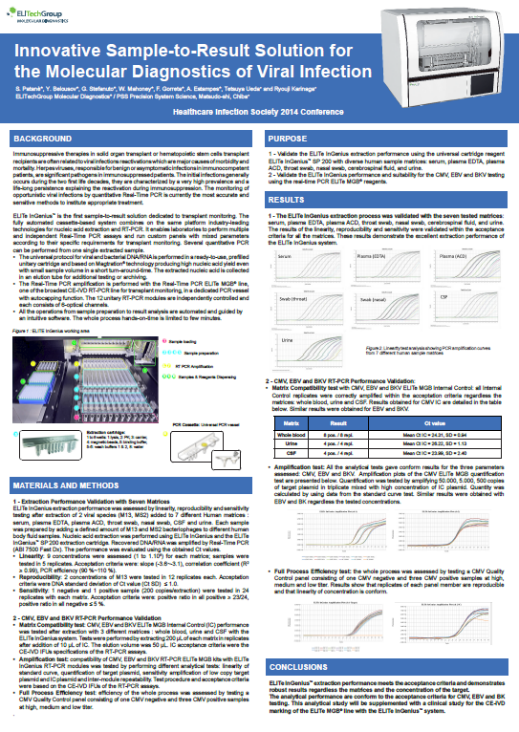 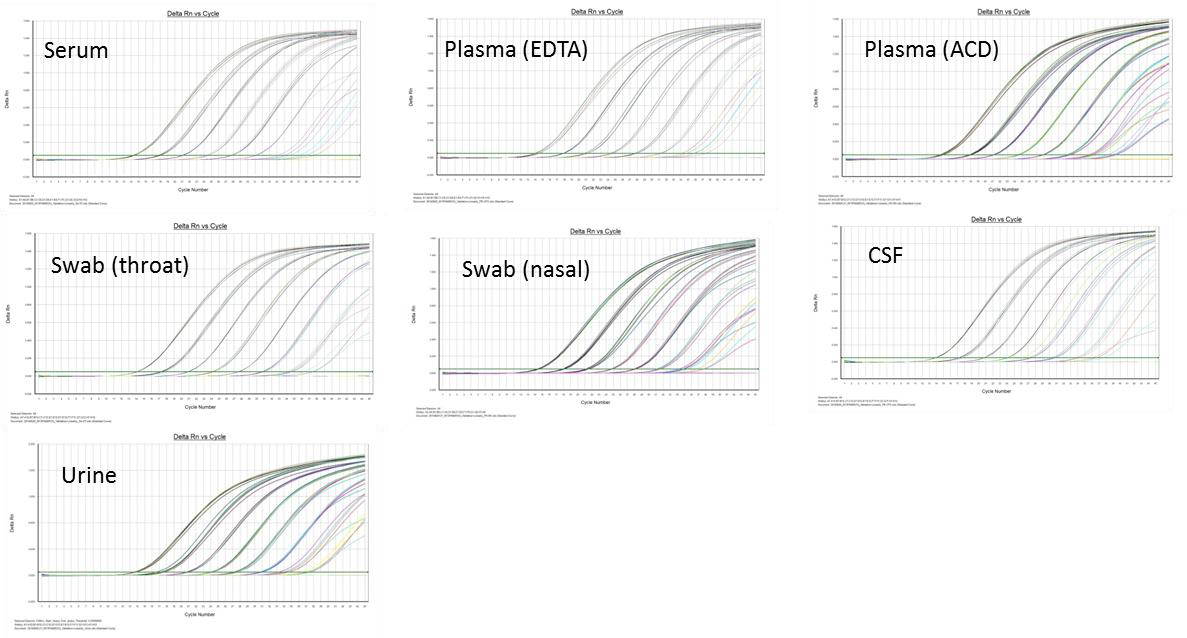 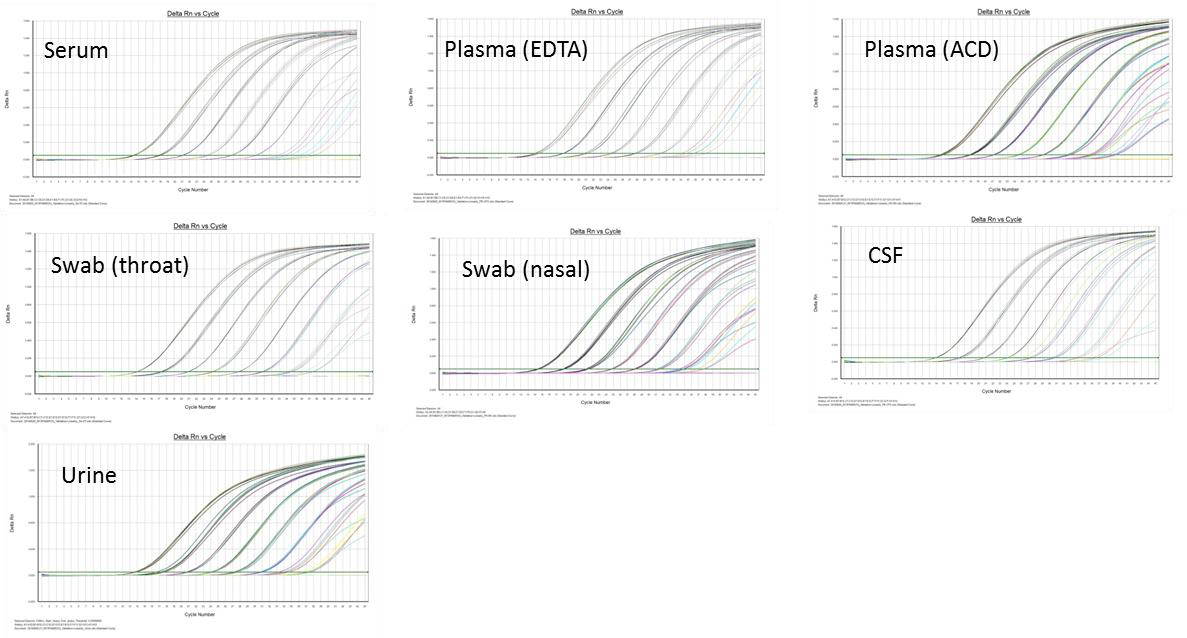 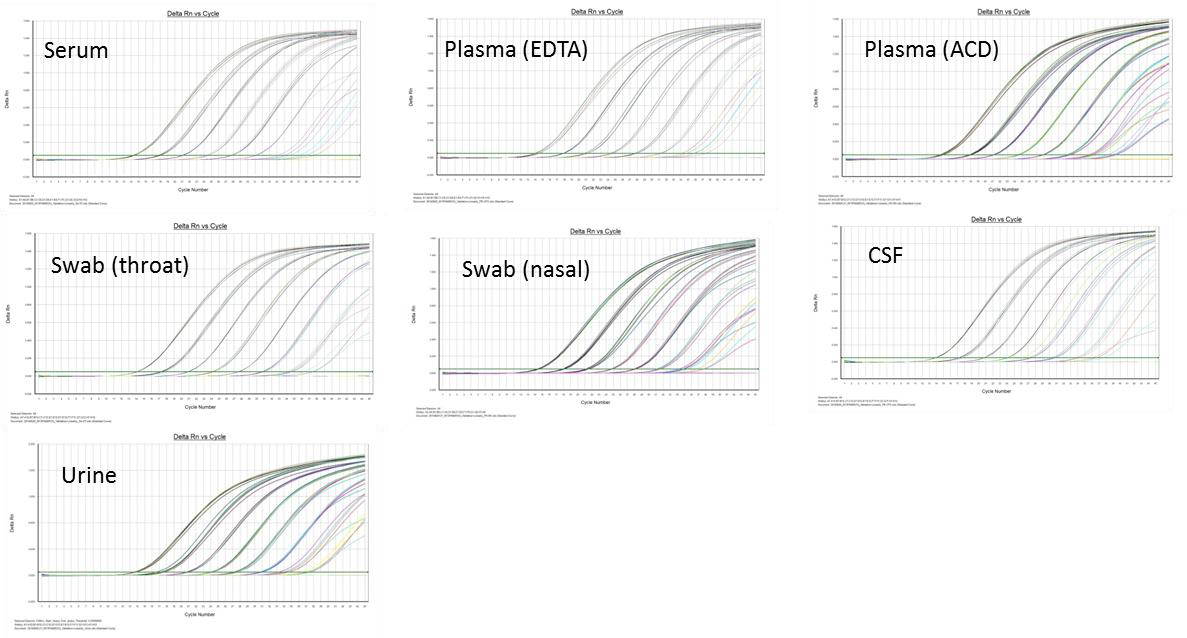 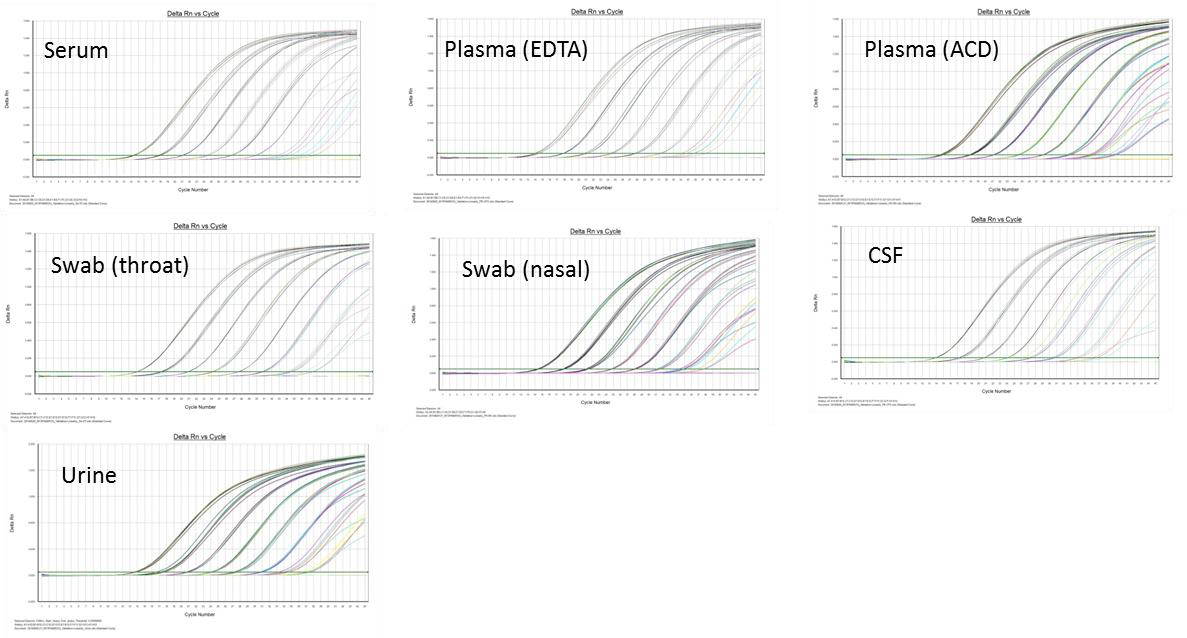 Відмінні показники виділень для всіх матриць, оцінених незалежно від концентрації цілей з точки зору лінійності, відтворюваності і чутливості
ELITe InGenius™
Перевірка MRSA / SA
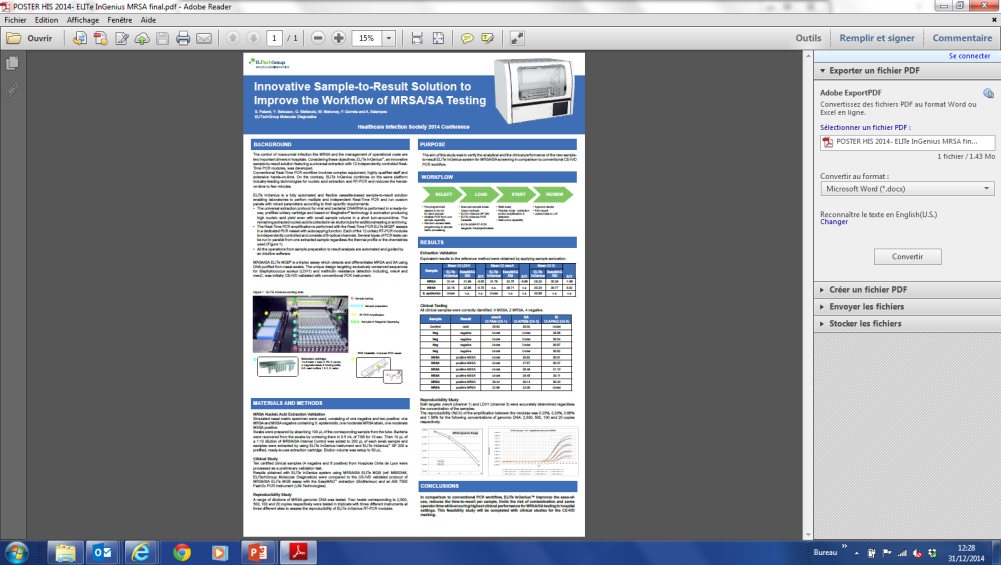 Перевірка працездатності ELITe InGenius для тестування MRSA / SA
Універсальний метод виділення ELITe InGenius SP 200 і MRSA / SA ELITe MGB®
 Перший аналіз CE-IVD для виявлення штаму mecC з унікальним дизайном для виявлення і діфференсаціі SA і MRSA, заснований тільки на консервативних послідовностях
 Результат валідації у порівнянні з еталонним методом CE-IVD: Easy-Mag & ABI 7500FastDx
 оптимізація видобутку
 Тестування клінічних зразків: 10 сертифікованих зразків: neg, MSSA, MRSA (див. Нижче)
 Відтворюваність: 4 концентрації, перевірені в трьох примірниках з 3 приладами в 3 різних місцях.
 Процедура випробування і критерії приймання були засновані на IFU CE-IVD аналізів ОТ- ПЛР. Всі критерії приймання відповідали
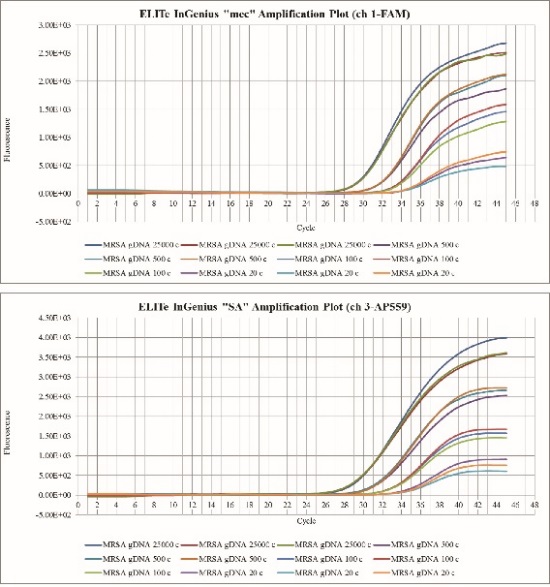 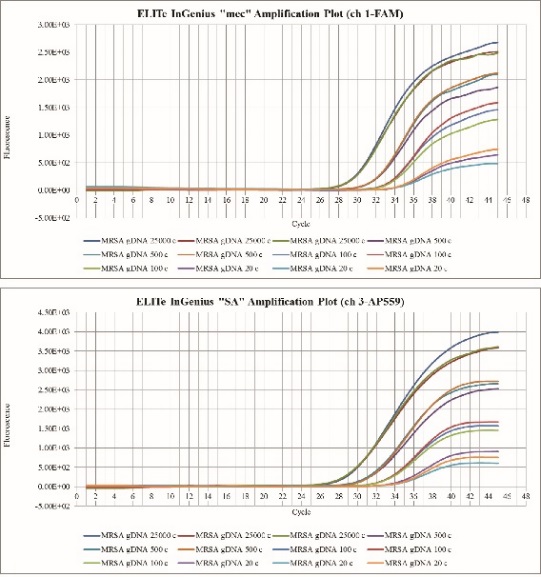 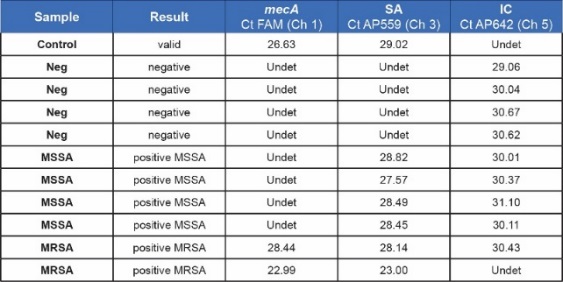 Найвища продуктивність, отримана при аналізі MRSA / SA ELITE MGB
  Покращена простота використання, скорочення часу і часу на результат для зразка в порівнянні зі звичайним робочим процесом ПЛР
ELITe InGenius™
9 Конгрес EMMD - постер
Перша CE-IVD валідація аналізів MIT ELITe, VZV, HSV1, HSV2 та BKV,
 у поєднанні з ELITe InGenius
План валідації для кожного параметра базувався на аналітичних та клінічних дослідженнях.
 Аналітичне дослідження спиралося на (1) перевірку ефективності, лінійності, точності, повторюваності та відтворюваності для перевірки працездатності ПЛР, (2) чутливість та внутрішній контроль для перевірки чутливості аналізу, (3) повну перевірку працездатності системи за допомогою сертифікованого довідкового матеріалу (тобто  : результати, отримані за допомогою молекулярних Q-панелей BKVMQP01)
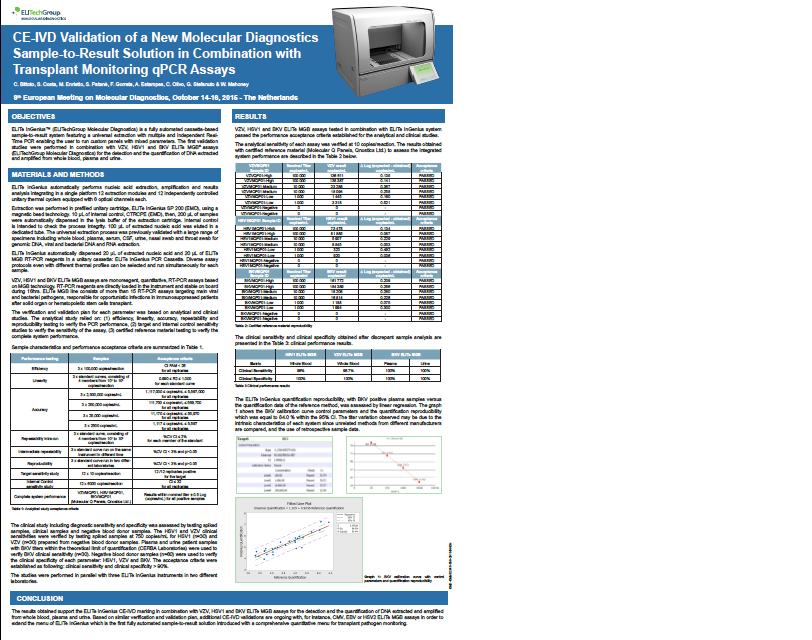 Аналізи VZV, HSV1 та BKV ELITe MGB®, протестовані в поєднанні з ELITe InGenius, пройшли всі критерії прийнятності
[Speaker Notes: Linearity can be defined as the ability of the method to give results that are in proportion to the amount of analyte present in the sample. linearity has been defined as the proportionality of the signal to the amount of reference material, demonstrated by the calculation of a regression line.
The accuracy describes the veracity of the test results, and can be defined as closeness of agreement between a test result and the accepted reference value. The precision describes the reproducibility of the test results, and can be defined as the closeness of agreement between independent test results obtained under stipulated conditions of repeatability and reproducibility.]
ELITe InGenius™
9th конгрес EMMD  - постер
Перша валідація CE-IVD аналізів ELITe MGB (VZV, HSV1, HSV2 і BKV)
  в поєднанні з ELITe InGenius
План валідації для кожного параметра базувався на аналітичних та клінічних дослідженнях.Клінічне дослідження: діагностична чутливість та специфічність оцінюються шляхом тестування калібрувальних зразків, клінічних проб та негативних зразків донора крові.
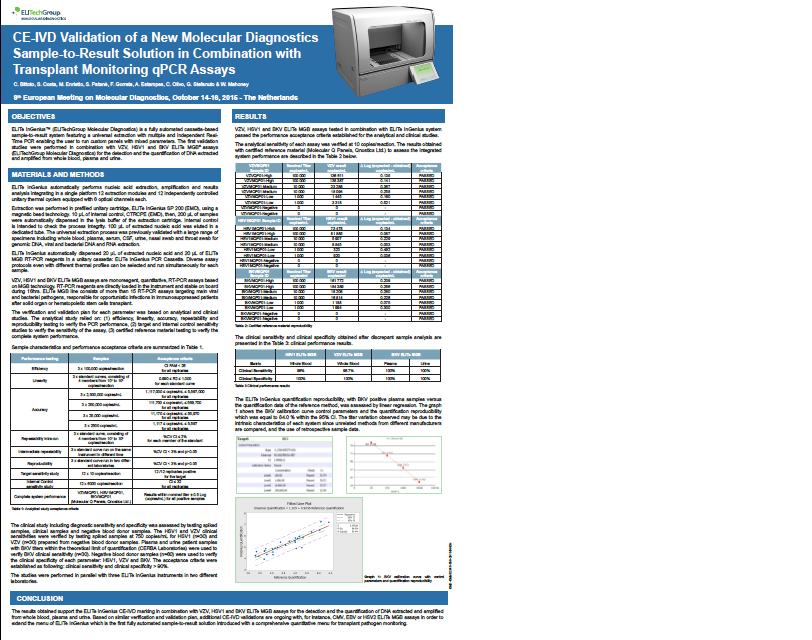 Отримані аналітичні та клінічні результати підтримують маркування ELITe InGenius ™ CE-IVD у поєднанні з тестами VZV, HSV1 та BKV ELITe MGB® з цільною кров’ю, плазмою та сечею
ELITe InGenius™
Один крок тестування - електронний постер ECCMID
Ефективність ELITe InGenius оцінювали за допомогою кількісного тесту на один крок RT-PCR ELITe MGB: тест WNV ELITe MGB
 Останнім доповненням до нашої унікальної лінії RT-PCR, присвяченої моніторингу трансплантацій
Чотири рівні калібрувальної кривої стандартів WNV ELITe проходять критерії перевірки на ELITe InGenius.
 Було випробувано 6 зразків WNV з відомими концентраціями, відмінне кількісне визначення незалежно від концентрації
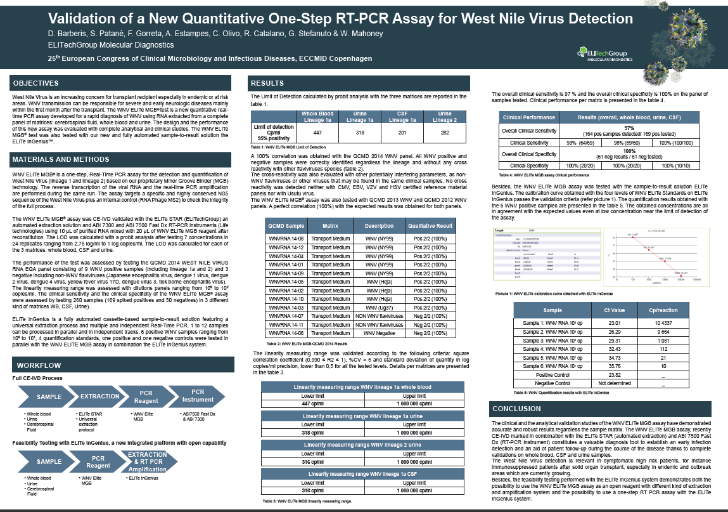 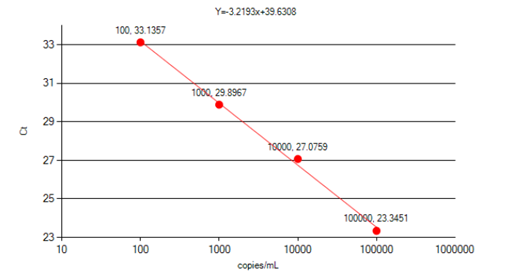 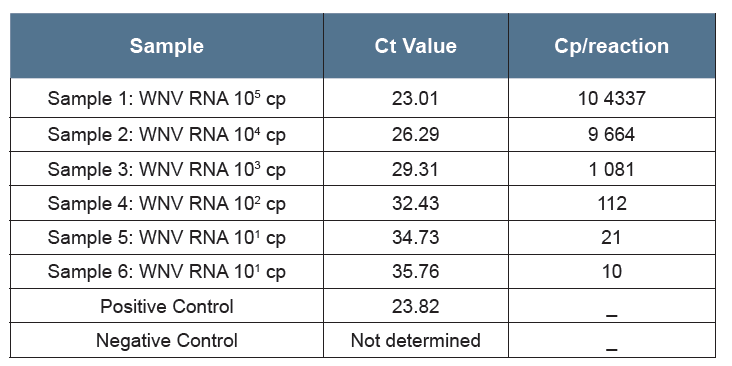 Отримані концентрації узгоджуються з очікуваними значеннями навіть при низькій концентрації поблизу межі виявлення аналізу
ELITe InGenius™
Дослідження перехресного забруднення - 19-й ESCV
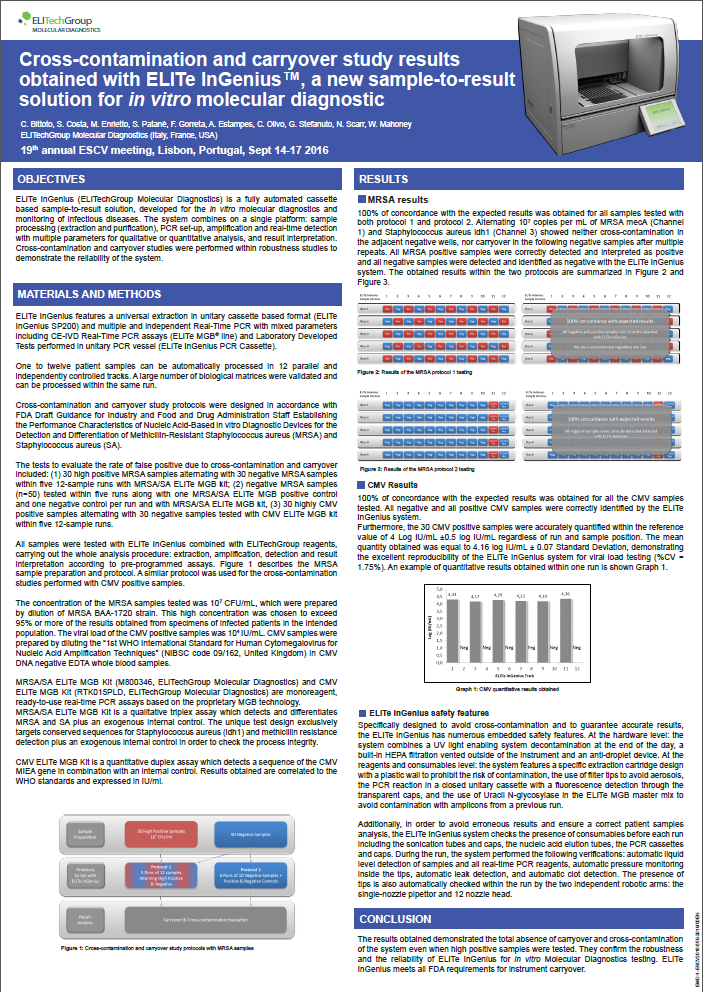 Результати досліджень перехресного забруднення та перенесення, отримані за допомогою ELITe InGenius ™, нове рішення зразок - результат для молекулярної діагностики in vitro
Два дослідження, проведені з висококонцентрованими зразками та відповідно до вимог FDA
 Один у бактеріології з MRSA
 Один у вірусології зі зразками CMV
Повна відсутність перенесення та перехресного забруднення навіть при високопозитивних зразках
100% відповідність очікуваним результатам
Результати дослідження ELITe InGenius, перенесення та перехресного забруднення
Початкове дослідження
30 високопозитивних зразків
 107 КУО / мл
Підготовка зразків
90 негативних зразків
протокол 1
  5 прогонів з 12 зразків
  Чергування Високий Позитив
  & Негативний
Протокол 2
  6 прогонів з 10 негативних зразків + позитивний і негативний контроль
Протоколи
 роботи з ELITe InGenius
Аналіз результату
Оцінка перенесення та перехресного забруднення
Результати дослідження ELITe InGenius, перенесення та перехресне забруднення
Складання протоколу 1
ELITe InGenius Зразок позиції
Pos
Pos
Pos
1
Neg
Neg
Neg
2
Pos
Pos
Pos
3
Neg
Neg
Neg
4
Pos
Pos
Pos
5
Neg
Neg
Neg
6
Pos
Pos
Pos
7
Neg
Neg
Neg
8
Pos
Pos
Pos
9
Neg
Neg
Neg
10
Pos
Pos
Pos
11
Neg
Neg
Neg
12
Run 1
Neg
Neg
Pos
Pos
Neg
Neg
Pos
Pos
Neg
Neg
Pos
Pos
Neg
Neg
Pos
Pos
Neg
Neg
Pos
Pos
Neg
Neg
Pos
Pos
Run 2
Run 3
Run 4
Run 5
Результати дослідження ELITe InGenius, перенесення та перехресне забруднення
Отримані результати
ELITe InGenius Зразок позиції
Pos
Pos
Pos
1
Neg
Neg
Neg
2
Pos
Pos
Pos
3
Neg
Neg
Neg
4
Pos
Pos
Pos
5
Neg
Neg
Neg
6
Pos
Pos
Pos
7
Neg
Neg
Neg
8
Pos
Pos
Pos
9
Neg
Neg
Neg
10
Pos
Pos
Pos
11
Neg
Neg
Neg
12
Run 1
Neg
Neg
Pos
Pos
Neg
Neg
Pos
Pos
Neg
Neg
Pos
Pos
Neg
Neg
Pos
Pos
Neg
Neg
Pos
Pos
Neg
Neg
Pos
Pos
100% відповідність очікуваним результатам
Усі негативні та позитивні зразки правильно виявлені
 з ELITe InGenius
Немає перехресного забруднення незалежно від пробігу
Run 2
Run 3
Run 4
Run 5
Результати дослідження ELITe InGenius, перенесення та перехресне забруднення
Складання протоколу 2
ELITe InGenius Зразок позиції
Neg
1
Neg
Neg
Neg
Neg
Neg
2
Neg
Neg
Neg
Neg
Neg
3
Neg
Neg
Neg
Neg
Neg
4
Neg
Neg
Neg
Neg
Neg
5
Neg
Neg
Neg
Neg
Neg
6
Neg
Neg
Neg
Neg
Neg
7
Neg
Neg
Neg
Neg
Neg
8
Neg
Neg
Neg
Neg
Neg
9
Neg
Neg
Neg
Neg
Neg
10
Neg
Neg
Neg
Neg
Control Pos
11
Control Pos
Control Pos
Control Pos
Control Pos
Control Neg
12
Control Neg
Control Neg
Control Neg
Control Neg
Run 1
Run 2
Run 3
Run 4
Run 5
Результати дослідження ELITe InGenius, перенесення та перехресне забруднення
Отримані результати
ELITe InGenius Зразок позиції
Neg
1
Neg
Neg
Neg
Neg
Neg
2
Neg
Neg
Neg
Neg
Neg
3
Neg
Neg
Neg
Neg
Neg
4
Neg
Neg
Neg
Neg
Neg
5
Neg
Neg
Neg
Neg
Neg
6
Neg
Neg
Neg
Neg
Neg
7
Neg
Neg
Neg
Neg
Neg
8
Neg
Neg
Neg
Neg
Neg
9
Neg
Neg
Neg
Neg
Neg
10
Neg
Neg
Neg
Neg
Control Pos
11
Control Pos
Control Pos
Control Pos
Control Pos
Control Neg
12
Control Neg
Control Neg
Control Neg
Control Neg
Run 1
100% відповідність очікуваним результатам
Усі негативні зразки виявлені правильно
 з ELITe InGenius
Run 2
Run 3
Run 4
Run 5
ELITe InGenius™
Інтелектуальне програмне забезпечення
1
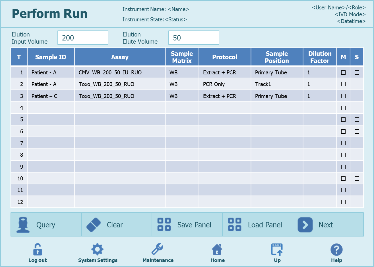 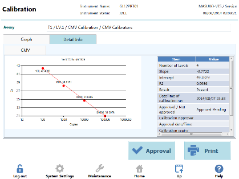 2
3
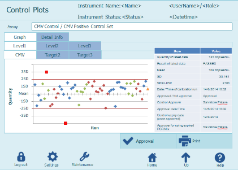 4
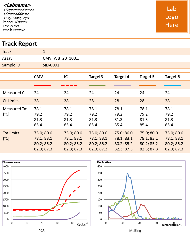 5
6
7
ELITe InGenius™
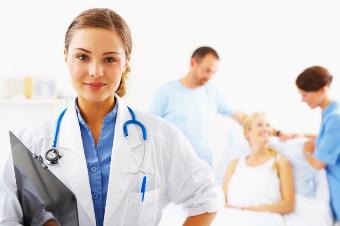 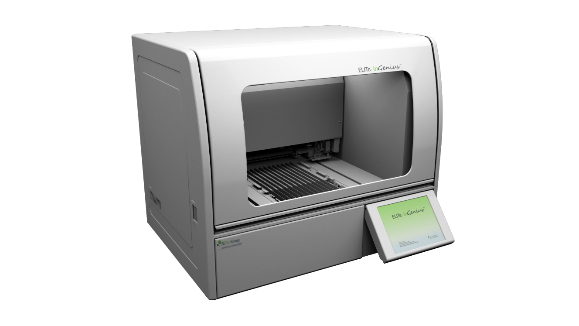 ELITe InGenius - надійне, гнучке рішення від виділення до результату, що забезпечує оптимізацію робочого процесу, ефективний розподіл ресурсів та дає точні та своєчасні результати